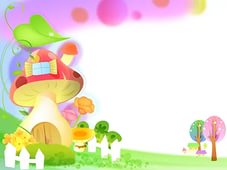 Тема: Сюжетно-ролевая игра как средство коммуникативных умений у детей дошкольного возраста
Подготовила воспитатель          Королева Т.В.
Формирование коммуникативности - важное условие нормального психологического развития ребенка
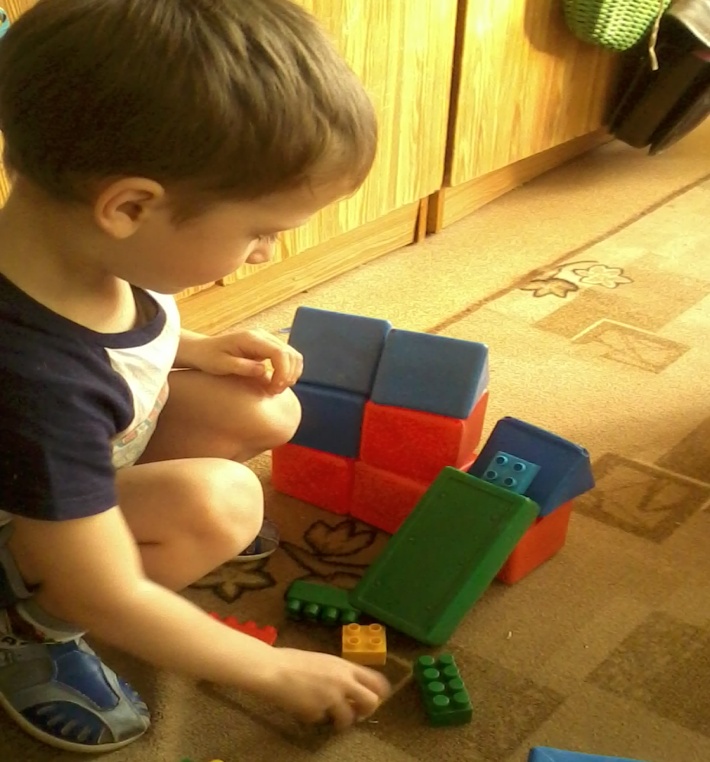 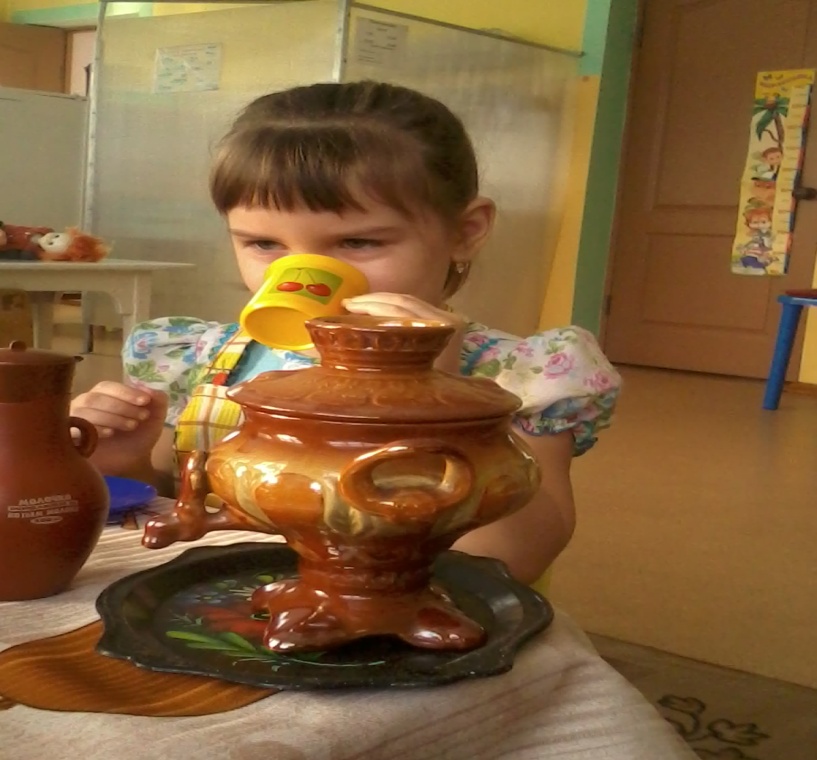 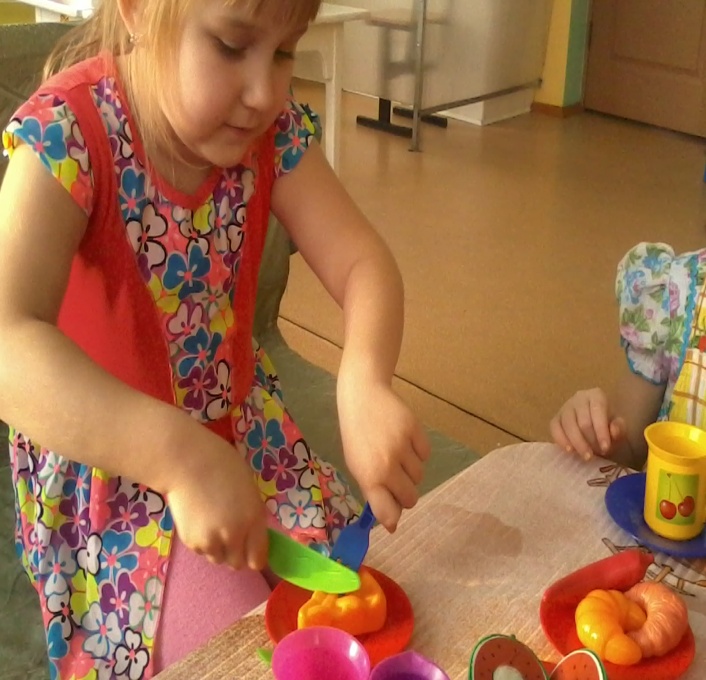 Коммуникативные способности  - это  способность к общению, которую необходимо развивать с  раннего возраста.
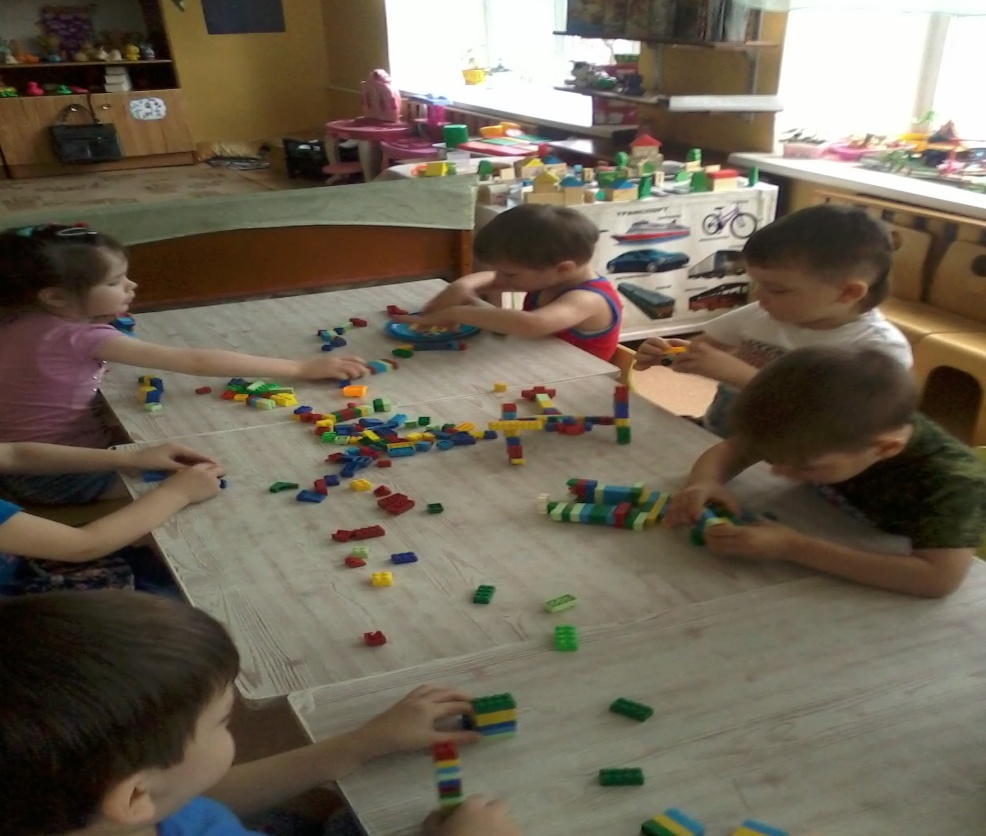 Коммуникативные способности
Желание  вступать в контакт
Умение организовать общение
Знание норм и правил в общении со сверстниками и взрослыми
Игра – ведущий вид деятельности детей в дошкольном возрасте
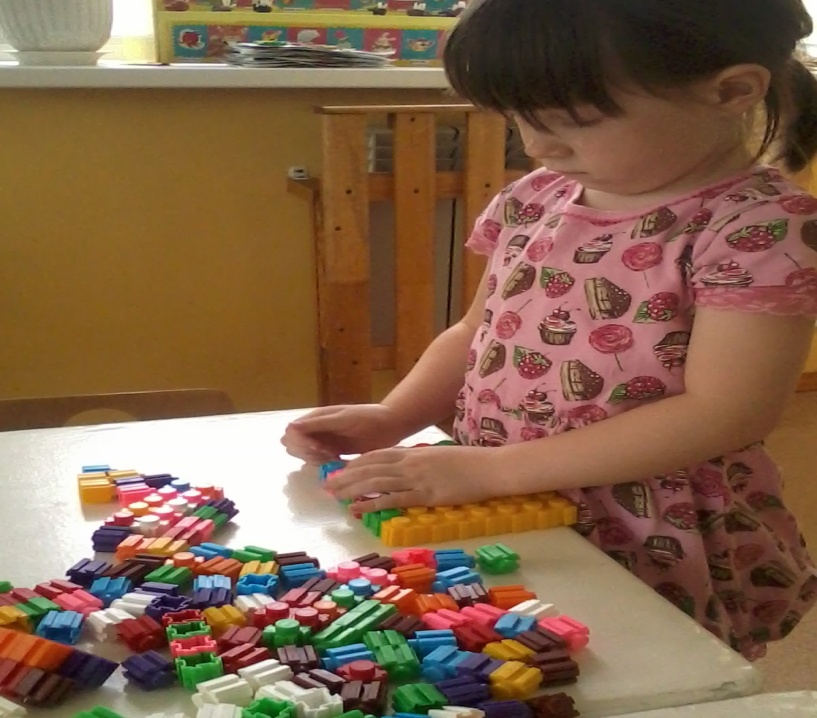 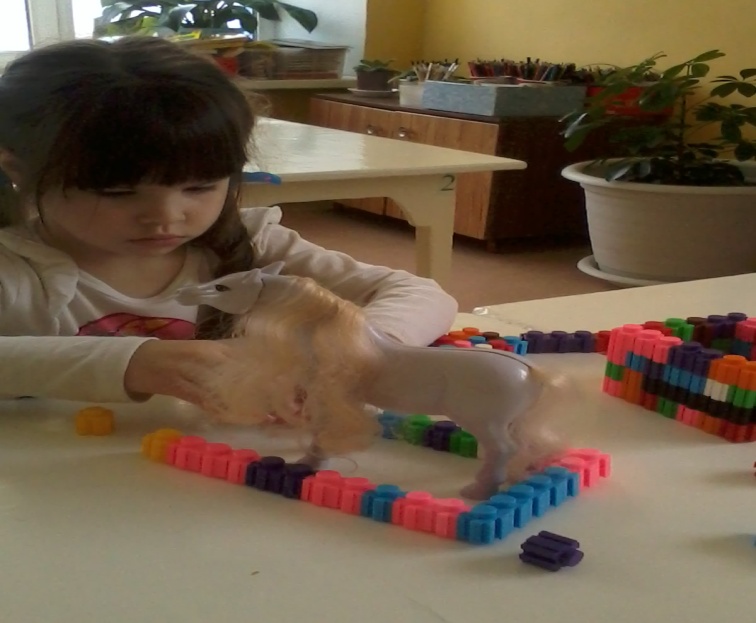 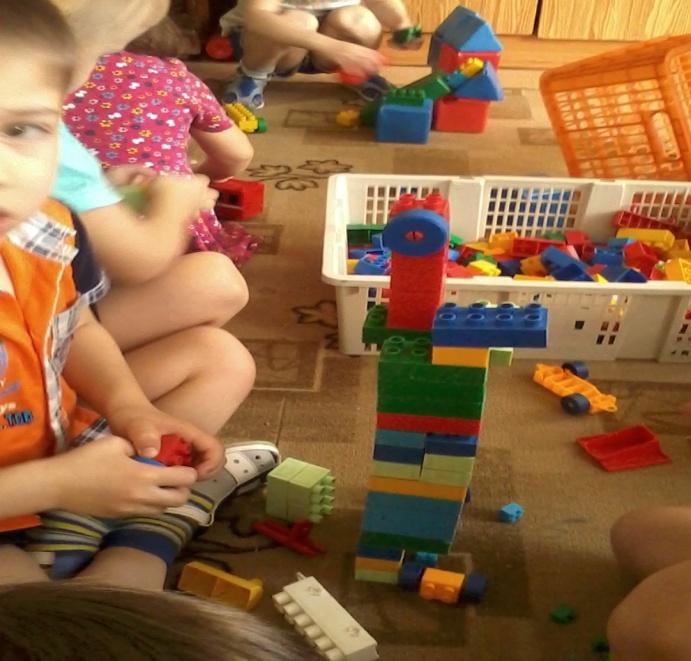 Игра – путь детей к познанию мира, в котором они живут и который призваны изменить.
М.Горький
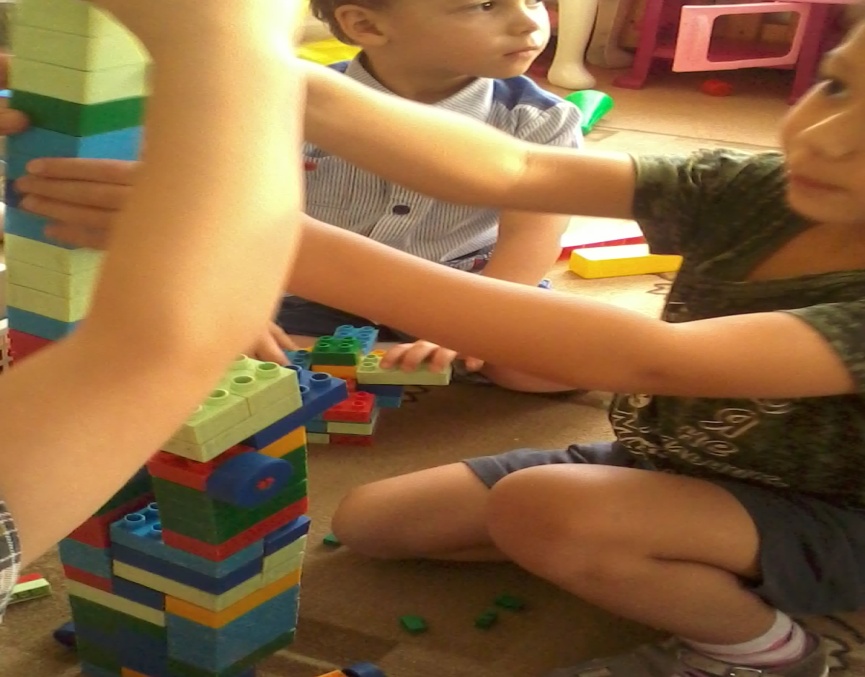 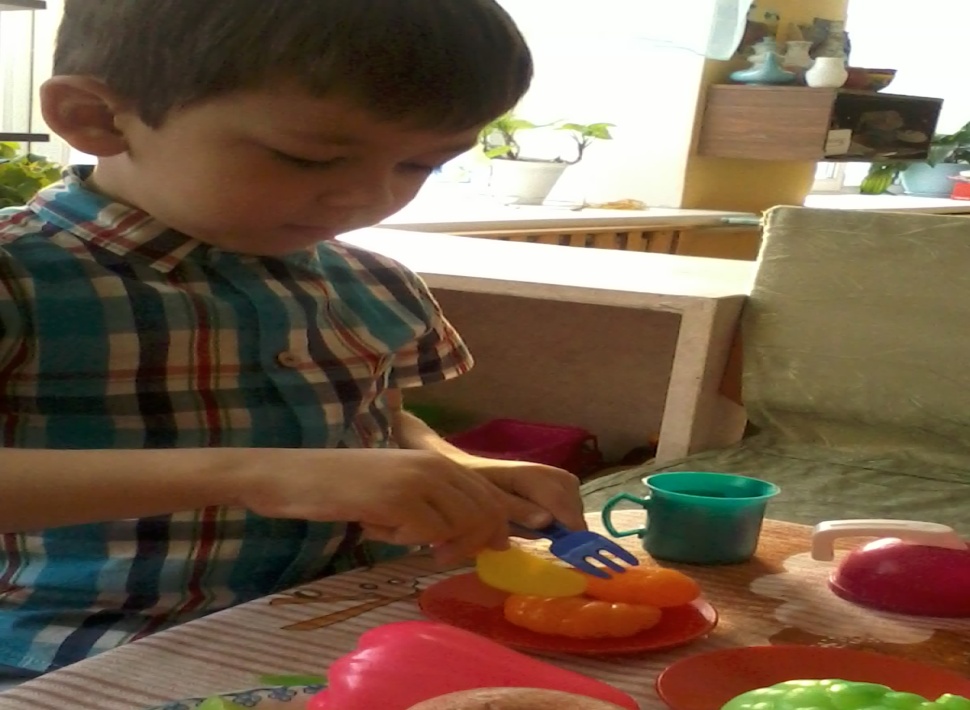 Классификация игр
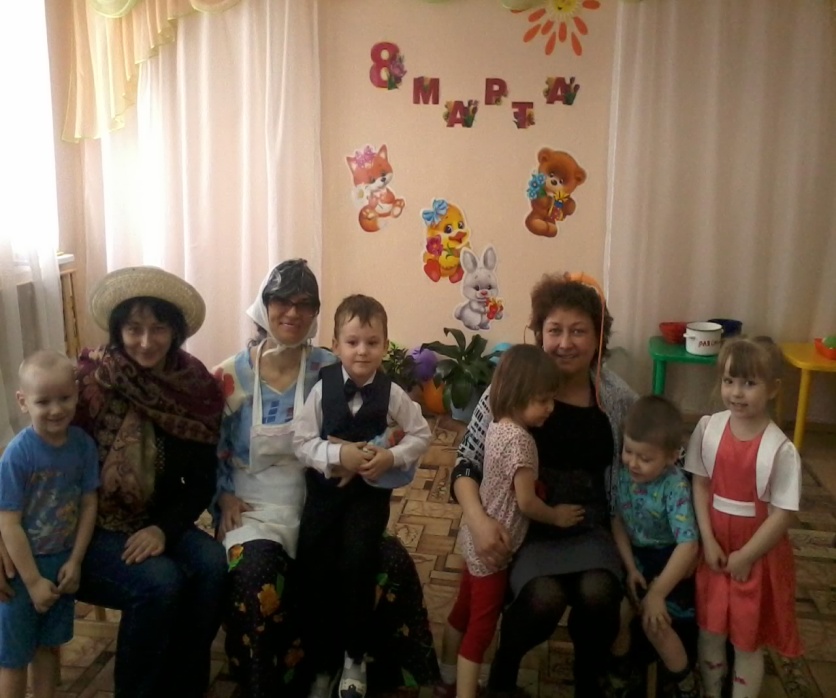 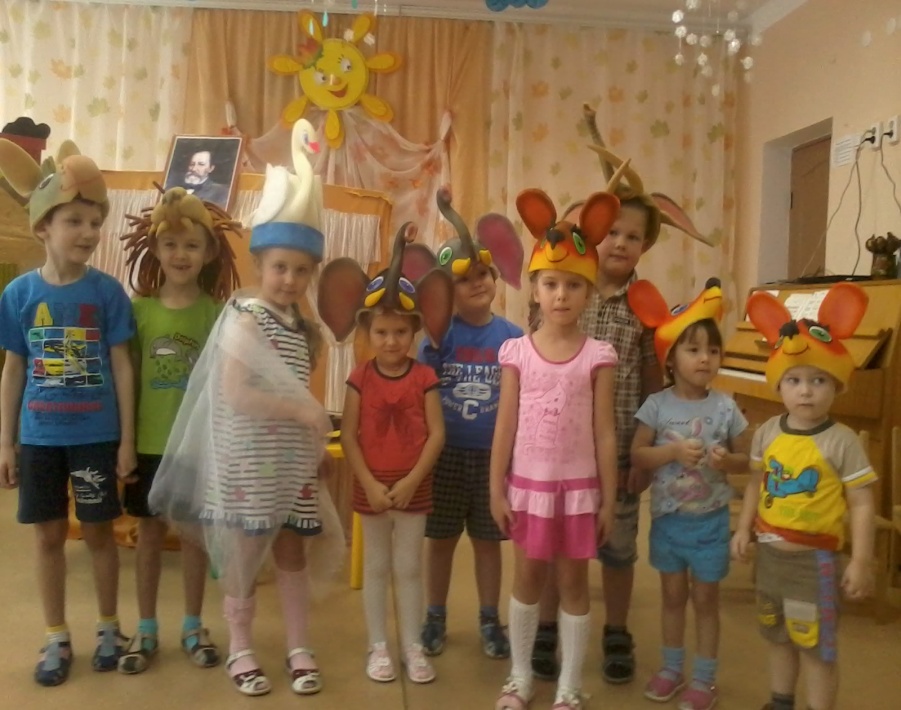 1.Подвижные,                             2. сюжетно-ролевые, 3.дидактические, 4.театрализованные
Сюжетно – ролевая игра есть деятельность, в которой дети сами моделируют общественную жизнь взрослых
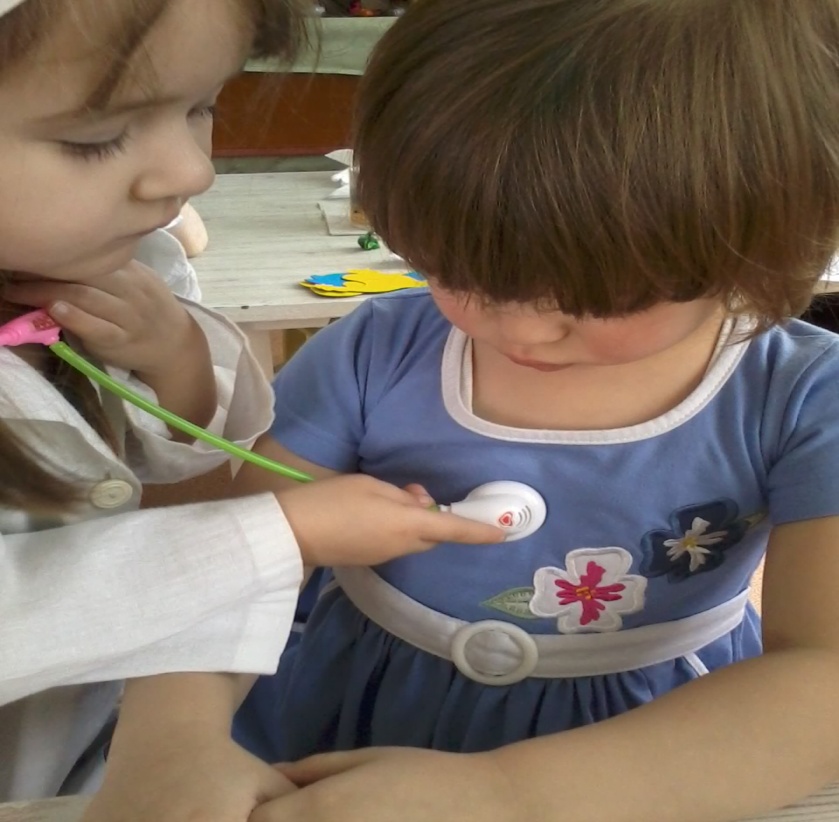 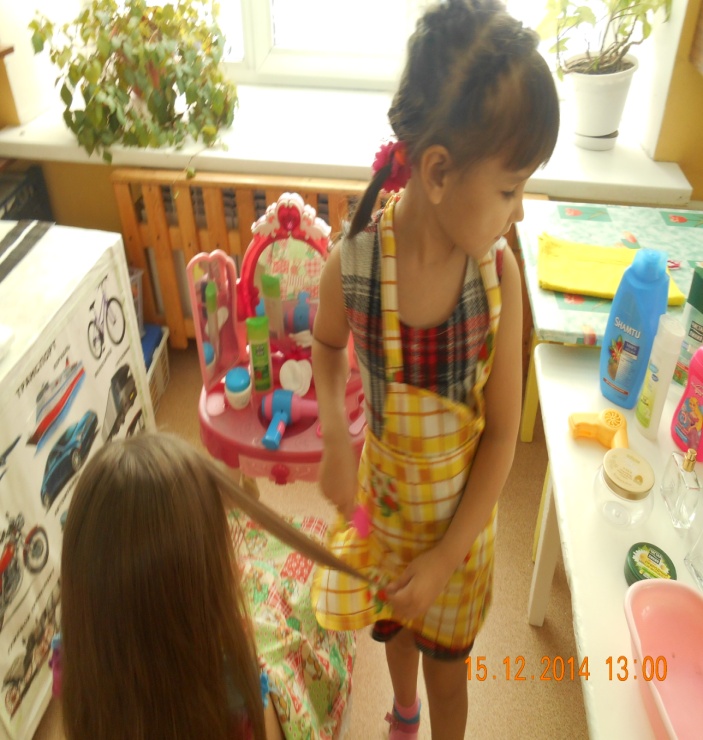 Влияние игры на развитие ребенка
Стимулирует  развитие познавательной сферы
Познает смысл человеческой деятельности
Способствует становлению произвольной памяти, вниманию и мышлению ребенка
Учатся общению друг с другом, умению подчинять свои интересы интересам других
Сюжетно-ролевая игра
Учатся языку общения
Взаимопомощи
Взаимопониманию
Учатся понимать свои действия, действия других игроков
Структура сюжетно-ролевой игры
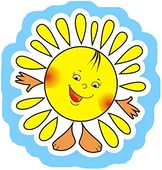 Роль
Содержание
Сюжет
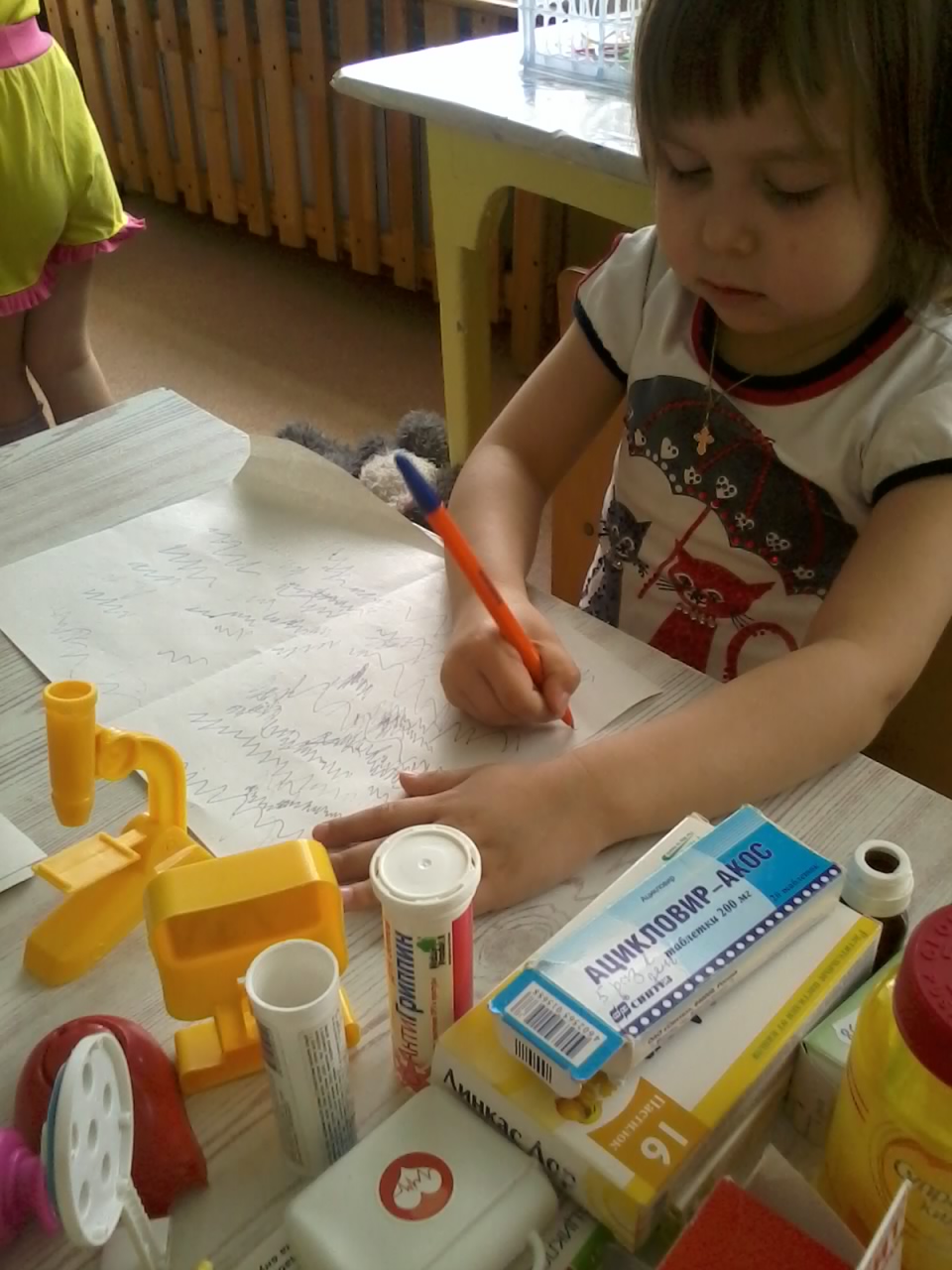 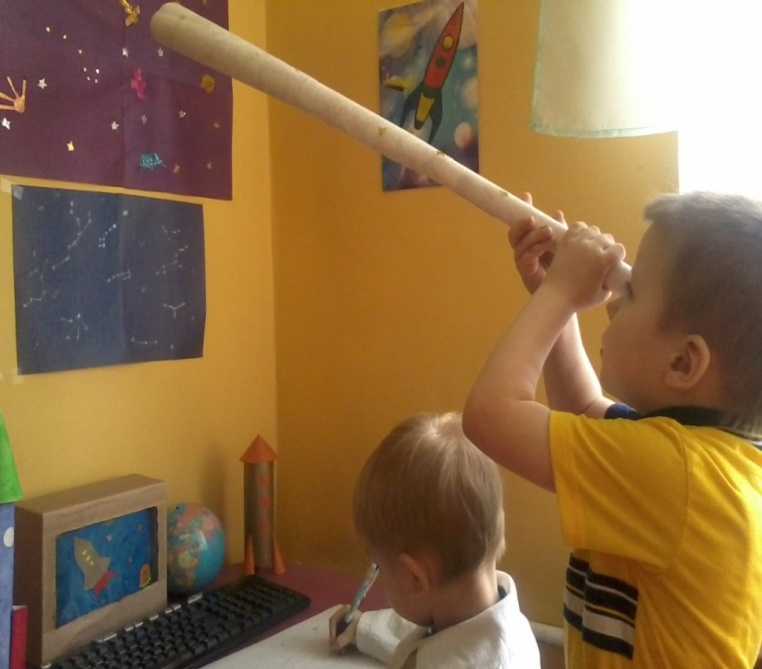 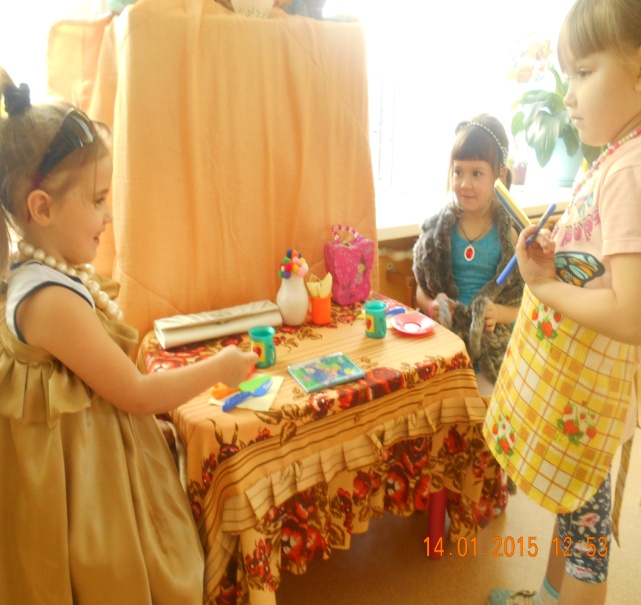 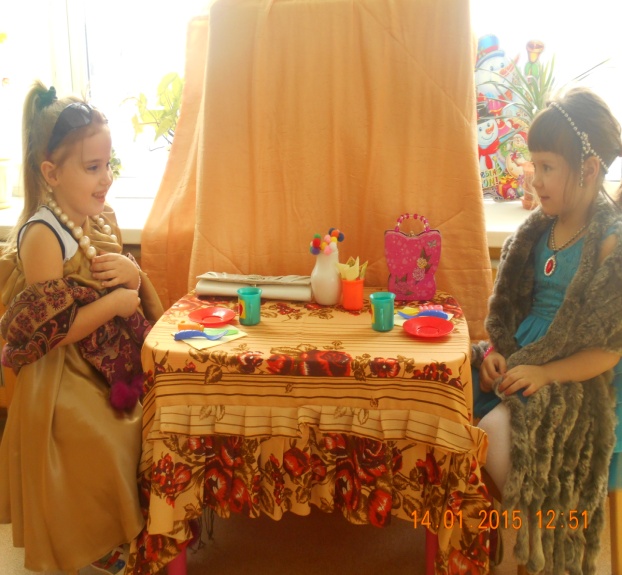 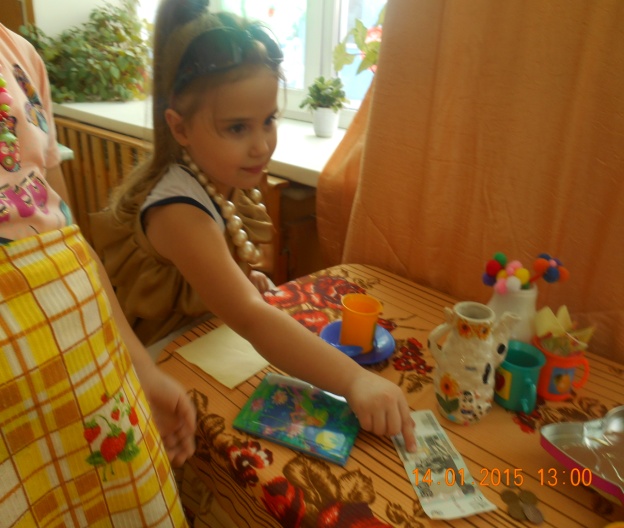 Этапы сюжетно- ролевой игры
Усвоение условных действий с игрушками и предметами заместителями1
Усвоение способов построения сюжета  
3
Усвоение ролевого поведения                           ( ролевых отношений и взаимодействий) 2
Развитие сюжетной игры на разных возрастных этапах
Длительность сюжетно-ролевой игры
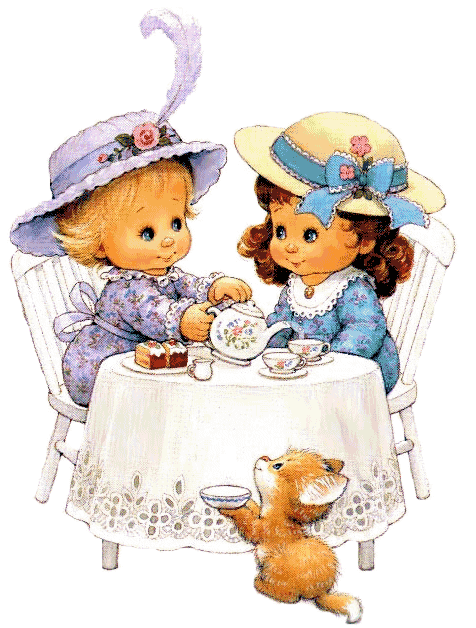 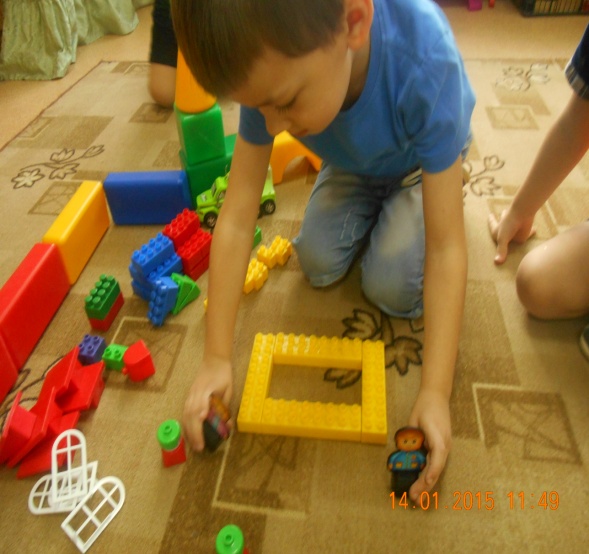 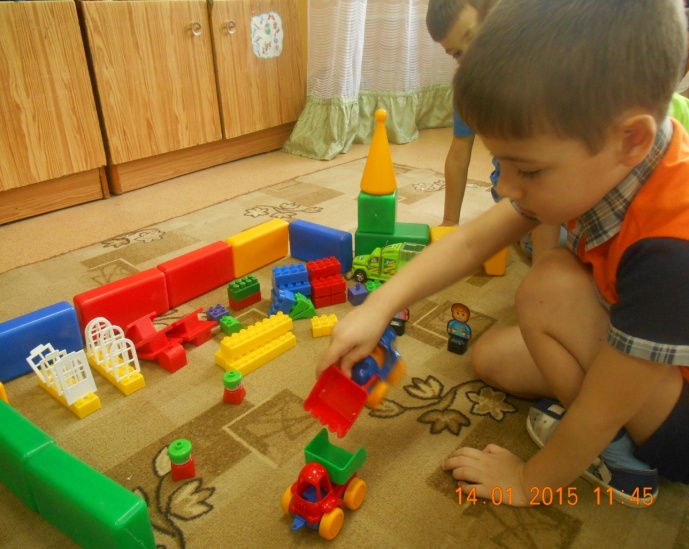 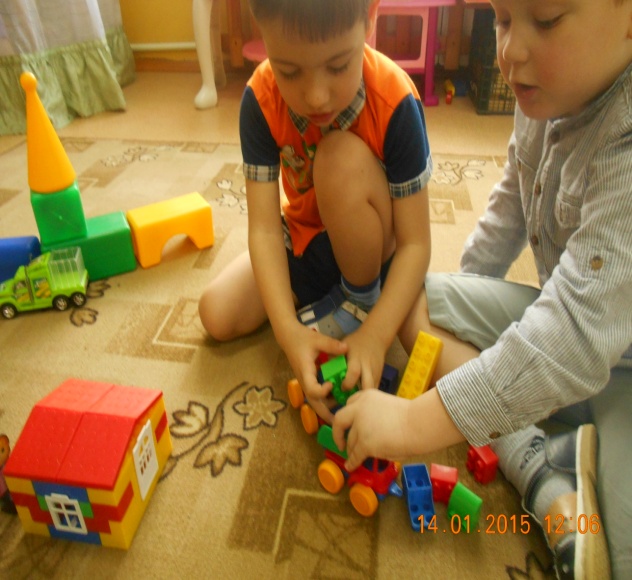 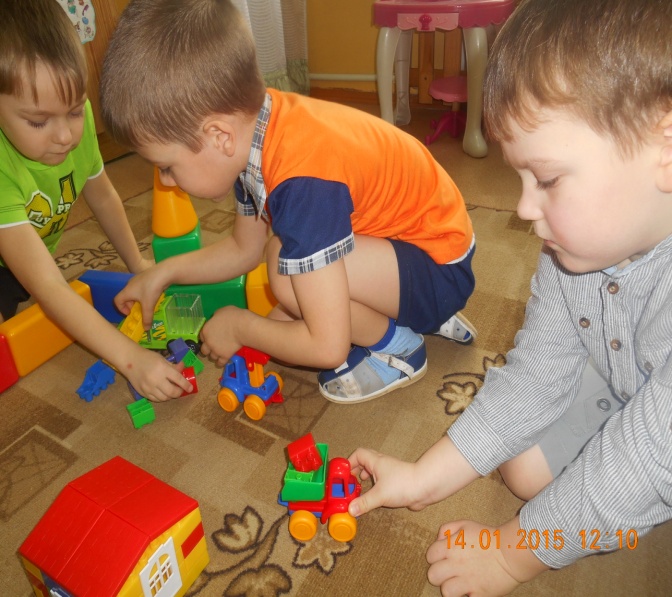 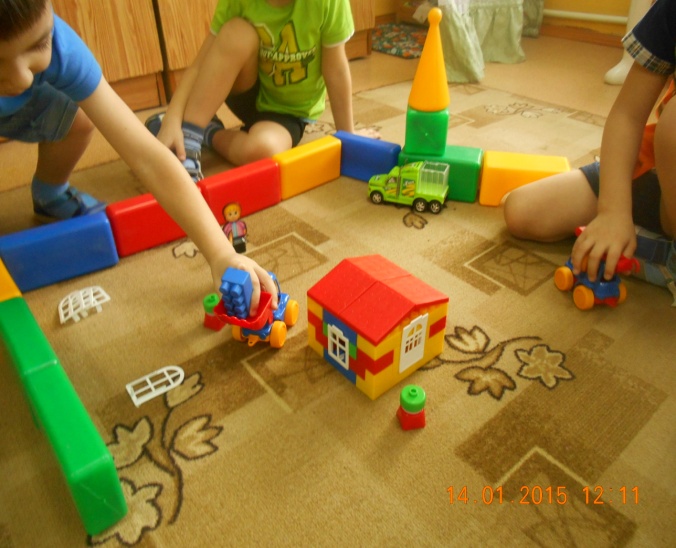 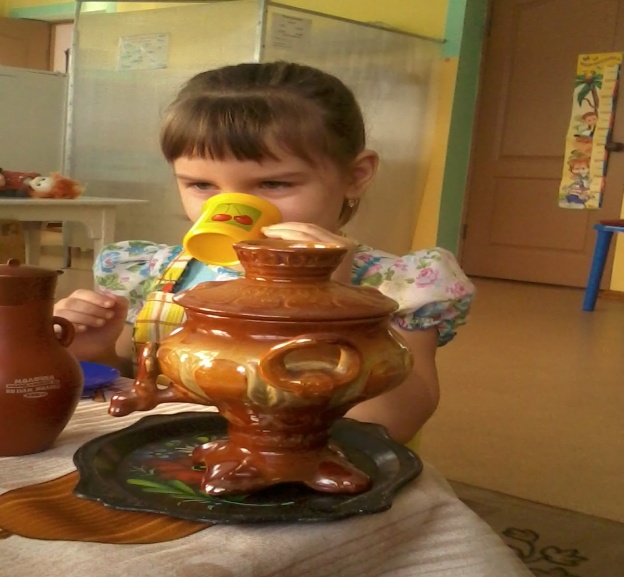 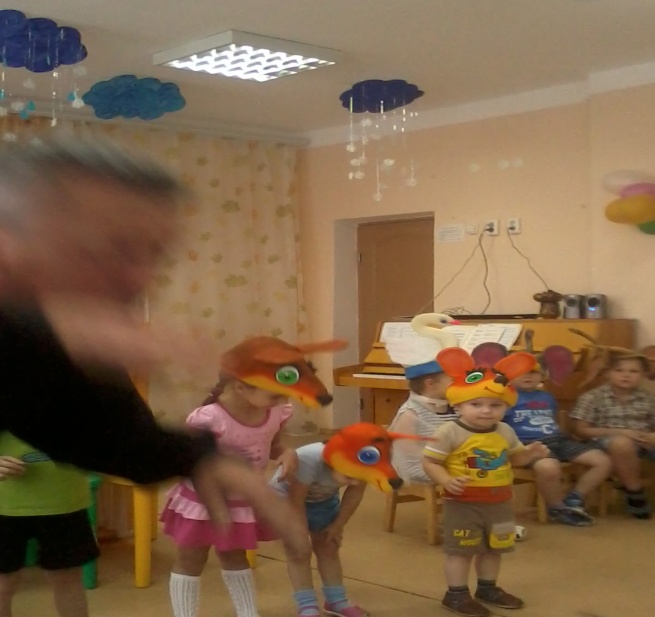 Младший 10-15минут
Средний    20-35минут
Старший    45минут        и  более
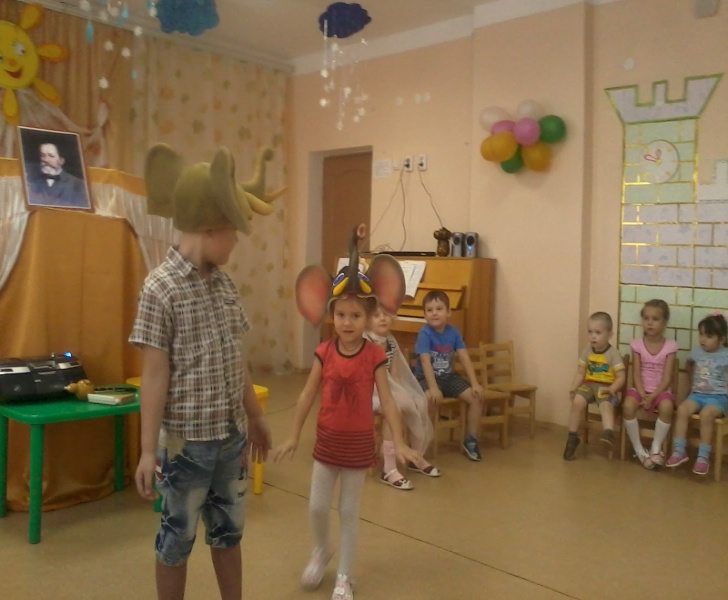 Предварительная работа
Беседы
Чтение
Показ   наглядного материала
Изготовление атрибутов
Экскурсии
Сюжетно-ролевая игра
1.Школой развития реальных взаимоотношений
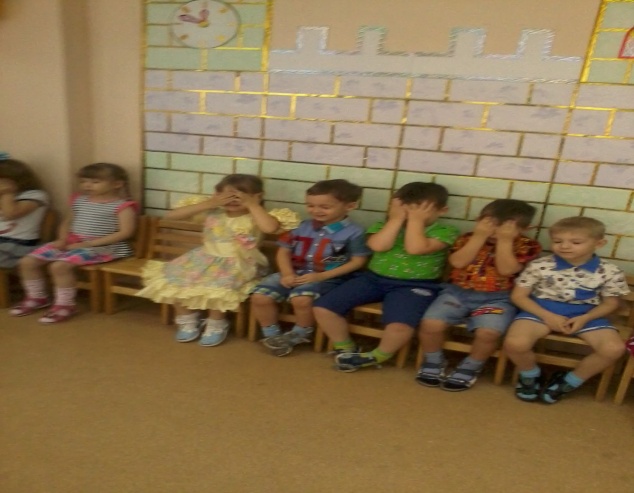 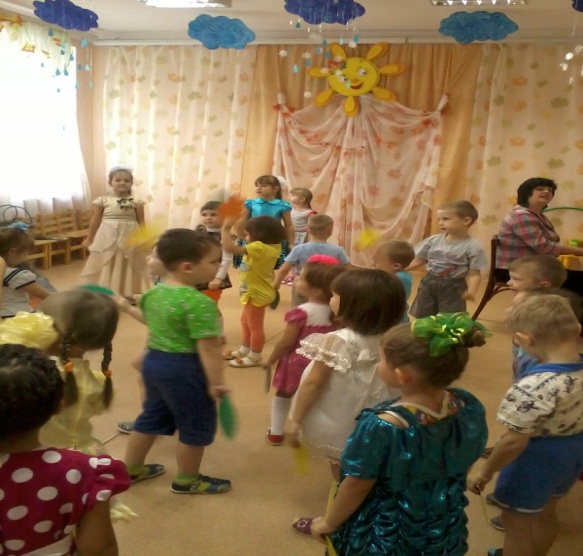 2.Формирования навыков общения
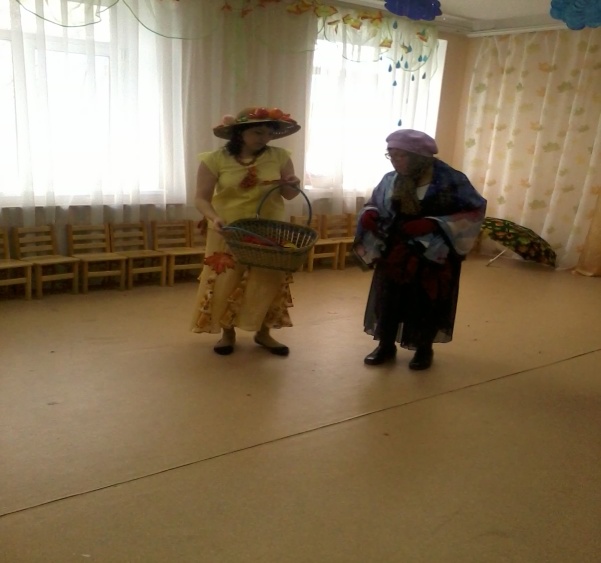 3.Коммуникативных умений со сверстниками и взрослыми
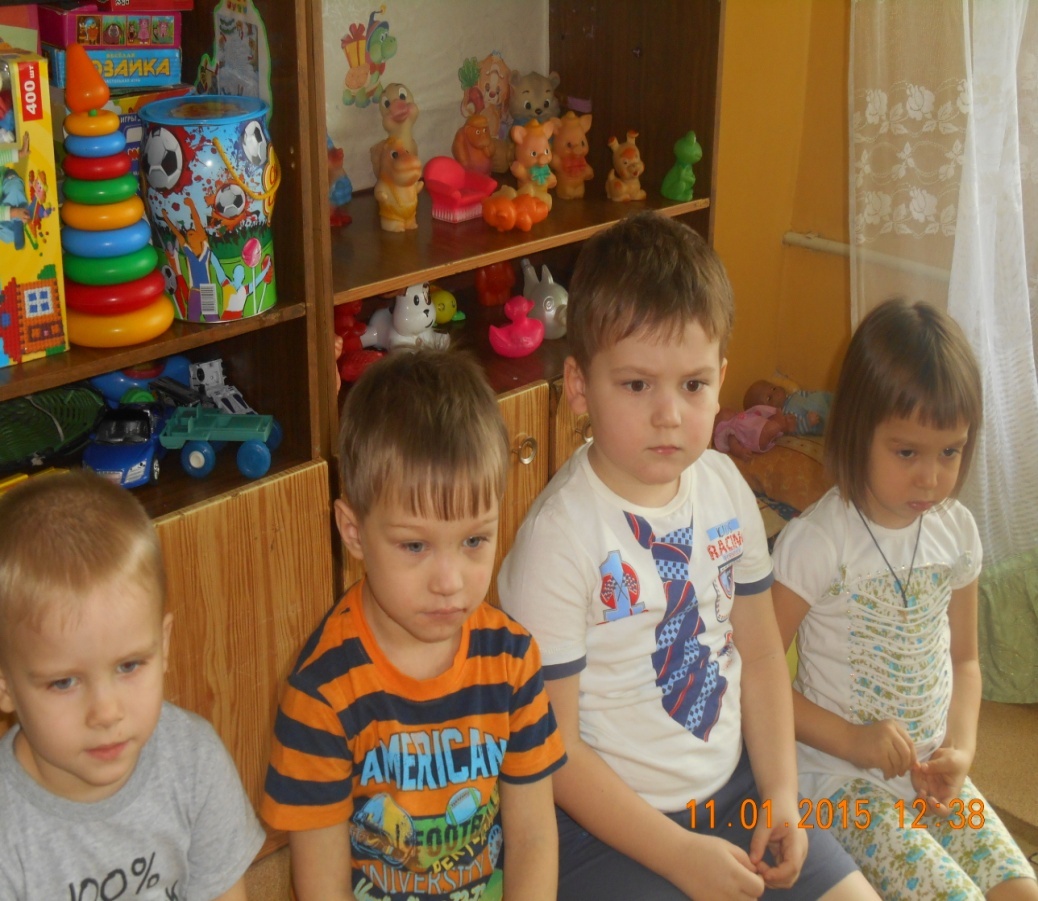 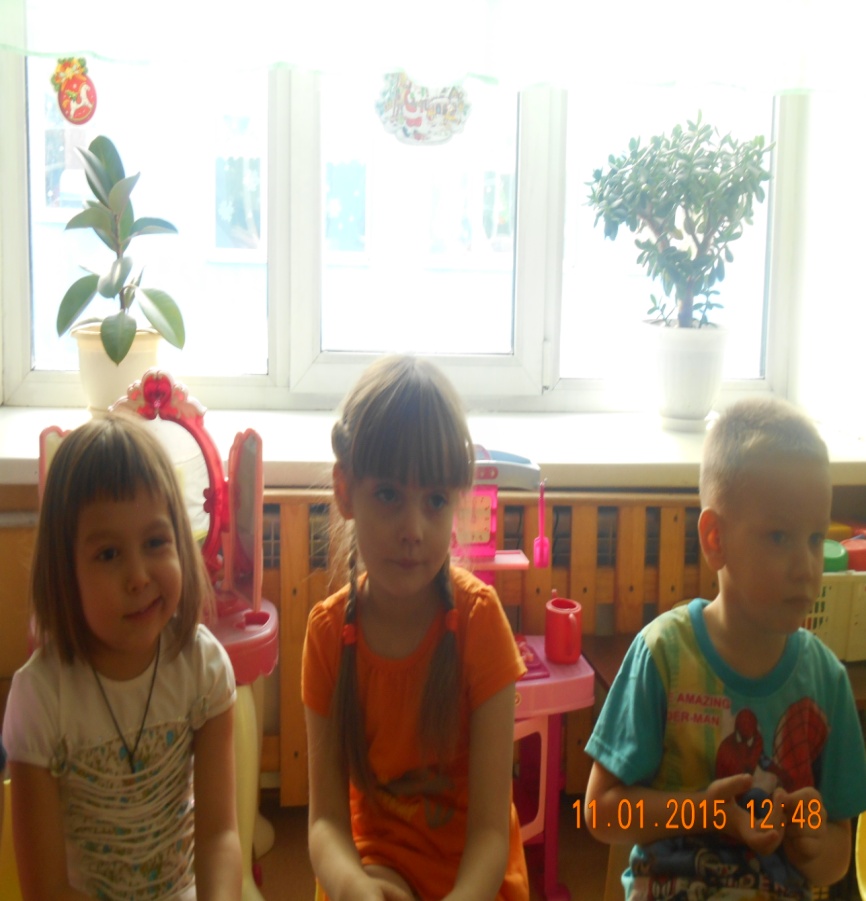 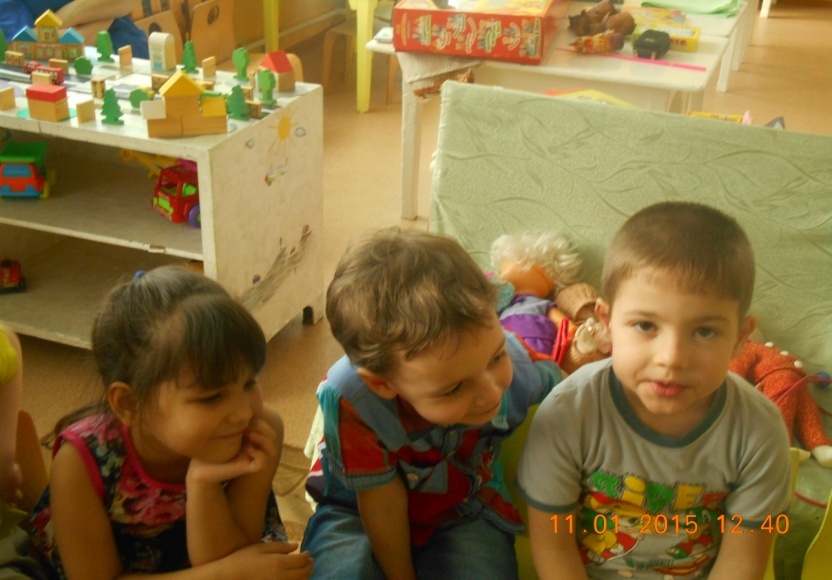 Спасибо за внимание!!!